The Markets in Financial Instruments Directive II (MiFID II)
[name] 
[date]
[Speaker Notes: Welcome to this session on the Markets in Financial Instruments Directive II (MiFID II). Thank you for attending. 

This session should take us around 30 mins.]
Learning objectives
What is MiFID II?
What’s new and what’s changed under MiFID II?
Your responsibilities
What we should do to get ready
[Speaker Notes: In this session we’ll look at:

What is MiFID II?
What’s new and what’s changed under MiFID II?
Your responsibilities
What we should do to get ready]
What is MiFID II?
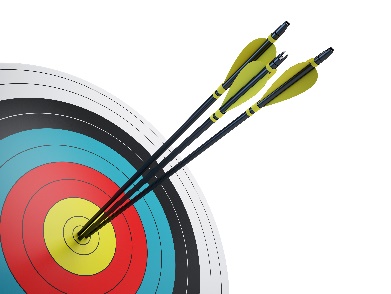 MiFID II aims and objectives:

….. to increase transparency 
….. to reduce the risk of mis-selling
….. to improve investor confidence and outcomes
….. to combat market abuse
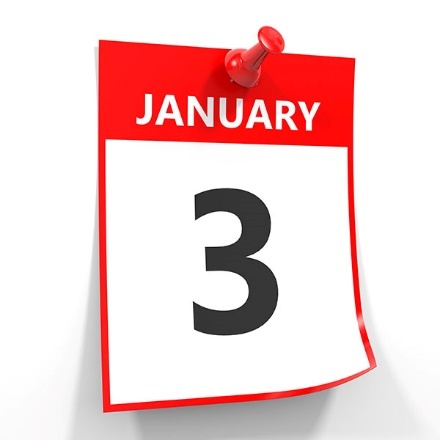 Implementation date – 3rd Jan 2018
[Speaker Notes: [Ask delegates]
What is MiFID II?

[Canvass opinion and lead a brief discussion first.]

The Markets in Financial Instruments Directive II (MiFID II) was introduced following the financial crash:

… to increase transparency 
… to reduce the risk of mis-selling
… to improve investor confidence and outcomes
… to combat market abuse

It comes into effect on 3rd January 2018. Let’s look at the key provisions and what this means for us.

[Optional – Give some of the background using the following information]
MiFID I entered into force in 2007. It contributed to more competition and integration for regulated markets and shares. However, the financial crisis and subsequent market developments made clear that the scope of the Directive was no longer appropriate and that investor protection had to be strengthened further.

MiFID II and MiFIR (the Markets in Financial Investments Regulation) accordingly broaden the scope to other financial instruments and trading venues. It extends to market participants and activities not regulated under MiFID I to even out the regulatory playing field. MiFID II and MiFIR aim to reinforce supervisory convergence across the single market.]
When it goes wrong
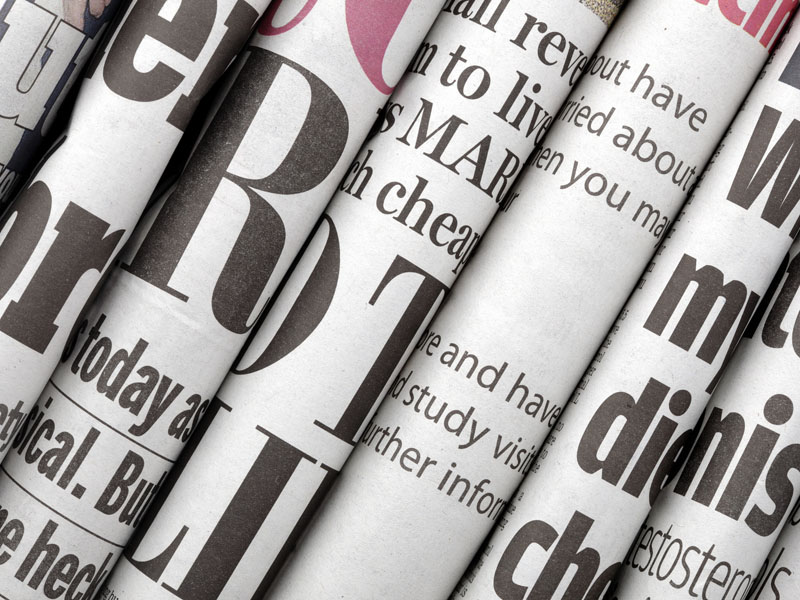 Jefferies’ investment banker fined £37k for WhatsApp leaks
SEC charges 7 with insider trading – despite traders trying to evade detection
£27bn paid out to those who were missold PPI
(Source: FCA)
20 world banks face a £264bn bill for poor conduct
(Source: CCP Research Foundation)
Deutsche Bank broker jailed for 4½ years for insider trading
Lloyds’ £18.2bn mis-selling bill / Lloyds fined £28m for shameful incentive scheme
[Speaker Notes: There are many cases where companies have got it wrong and been fined for failing to act in clients’ best interests, prevent mis-selling or market abuse.

Here are some examples of cases that have made the headlines.

[As an add-on, discuss other recent cases, if required.]

http://www.marketwatch.com/story/sec-doj-charge-seven-with-insider-trading-off-stolen-bank-data-2017-08-16
https://www.fca.org.uk/news/press-releases/fine-former-investment-banker-sharing-confidential-information-whatsapp
https://www.fca.org.uk/ppi/ppi-explained
http://ccpresearchfoundation.com/noticeboard?item=32056-conduct-costs-project-report-2017
http://citywire.co.uk/money/investment-banker-jailed-4-5-years-for-insider-dealing/a908101
https://www.standard.co.uk/business/lloyds-ppi-misselling-bill-rises-to-182bn-a3597606.html
http://www.telegraph.co.uk/finance/newsbysector/banksandfinance/10510228/Lloyds-fined-28m-for-sell-or-be-demoted-incentive-plan.html]
What’s new?
Product governance
Client categorisation
Suitability and appropriateness tests
YES
YES
YES
Total ban on all commissions relating to third parties
Unbundling of investment research from execution fees
A ban on high-frequency algorithmic trading (HFAT)
NO
YES
NO
[Speaker Notes: Let’s spend a few minutes identifying what’s new with MiFID II.

[Allow delegates time to consider this, introducing ideas if required]

A number of new measures have been introduced with MiFID II, including:

Tighter product governance regime
Suitability and appropriateness tests
Client categorisation
New rules on inducements, so-called ‘soft commissions’ and the unbundling of investment research from execution

While there isn’t a total ban on commissions relating to third parties, we are obliged to disclose any such commissions upfront to clients and pass on any benefits.

There must also be greater supervision and oversight of firms engaging in high-frequency algorithmic trading (HFAT).]
What else has changed?
Best execution
More record keeping
Enhanced reporting regime, with pre- and post-trade disclosures
Conflicts of interest
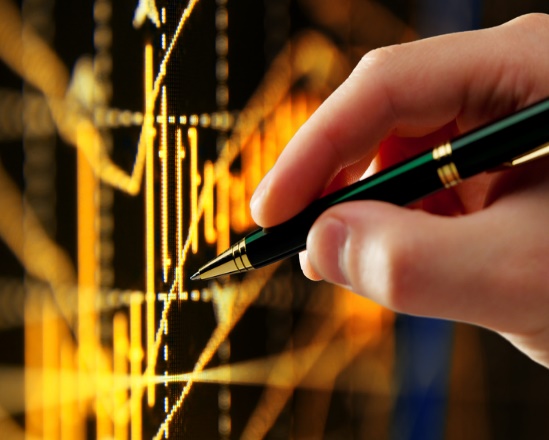 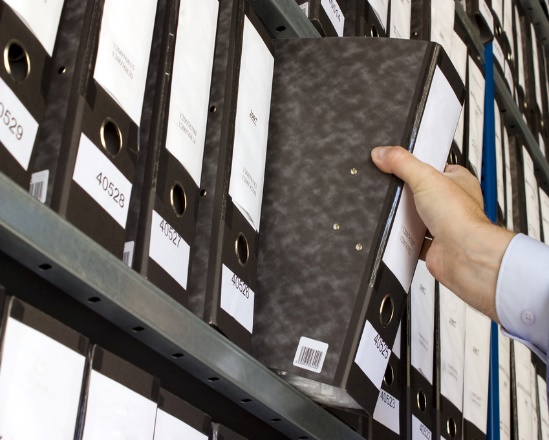 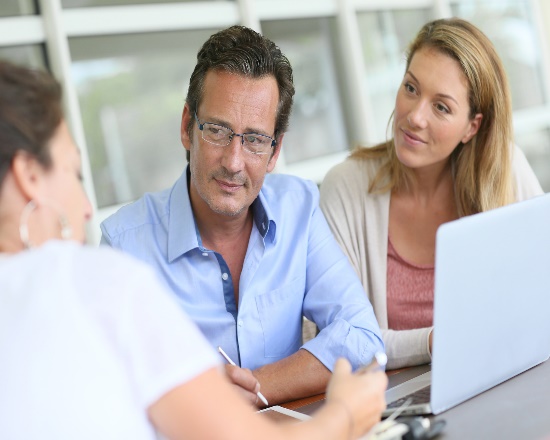 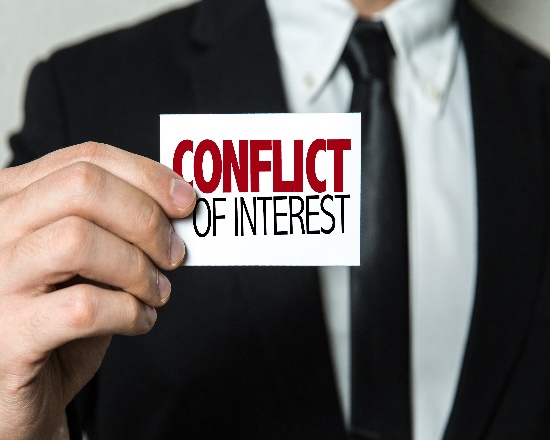 [Speaker Notes: MIFID II also strengthens the existing regime to combat money laundering and terrorist financing.

Here are some of the changes that have been introduced as a result:

Best execution – we are obliged to take all sufficient steps to deliver the best results for our clients
More record keeping – we are required to keep more records than ever before
Enhanced reporting regime, with pre- and post-trade disclosures
Conflicts of interest – being more proactive and using client disclosures instead as a last resort

Let’s take a closer look…]
Product governance
PRODUCT MANUFACTURERS
PRODUCT DISTRIBUTORS
Product approval process ensuring:
Products meet the needs of an identified target market of end client
Their distribution strategy is compatible with the target market
Steps are taken so financial instruments are delivered only to those they are intended for
Use product manufacturers’ information to verify that products are:
Compatible with clients' stated needs
Only offered or recommended if this is in clients' best interests
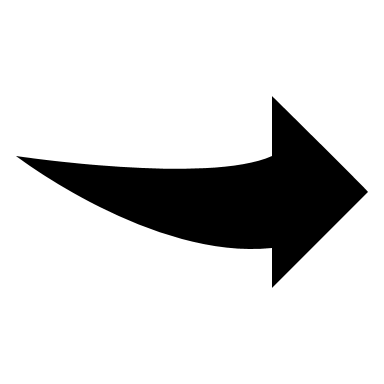 [Speaker Notes: Product governance and intervention

MiFID II introduces a new product governance regime covering the way that financial products, services and activities are manufactured and distributed across the EU.

This will have implications for product manufacturers and product distributors. What do you already know about this?

[Canvass opinions on this to gauge understanding, if required.]

Product manufacturers must have a product approval process which ensures that:

Products they design meet the needs of an identified target market of end client prior to distribution and any risks are assessed
Their distribution strategy is compatible with the target market
Steps are taken to ensure the financial instruments are delivered to the target market

They must make this information available to distributors so they can in turn can meet their responsibilities.

Product distributors must use this information to verify that products are:

Compatible with clients’ stated needs
Only offered or recommended if this is in clients’ best interests]
You make the call: Is it a violation or not?
“I prefer not to design products with a specific target market in mind – the bigger the appeal, the more profits we’ll make”
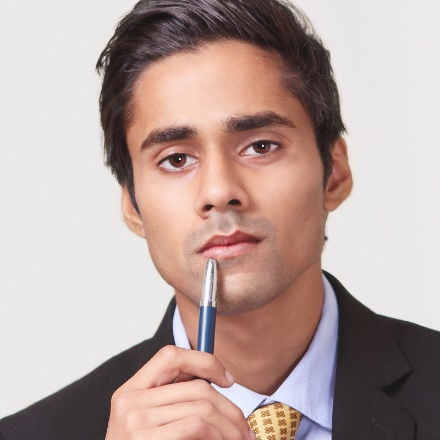 Violation
No Violation

[Speaker Notes: Take a look at this statement and decide whether it is a violation or not.

[Allow for thinking time before clicking next]

Under MiFID II, product manufacturers are obliged to assess the compatibility of products, services and operations with their client base, assess the potential target market, and any risks when new products are introduced.

There must also be sufficient control and oversight at board level.]
You make the call: Is it True or False?
“Look at PPI. If we’ve learned anything, it’s this…. It’s a bad idea to sell products to clients they aren’t intended for.”
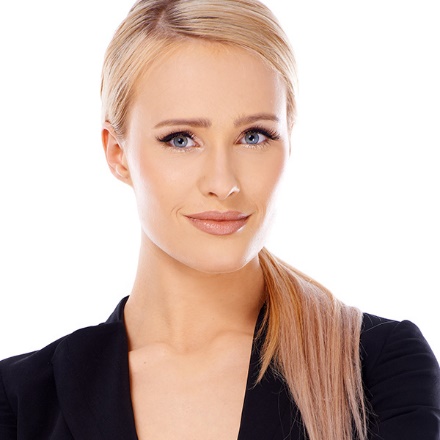 True
False

[Speaker Notes: Take a look at this statement and decide whether it is true or not.

[Allow for thinking time before clicking next]

This is True. 

Under MiFID II, product distributors must understand the features of financial instruments they recommend, ensure products are only offered to those they are designed and suitable for, based on clients’ stated needs and objectives. 

These measures are designed to prevent mis-selling and ensure better investor outcomes.]
Suitability and appropriateness tests
3 elements to assess:
The clients’ knowledge and experience
Their investment objectives
Their financial situation
Information must be updated annually, with records kept
[Speaker Notes: We have a duty to ensure that any financial instrument we recommend to clients is suitable and appropriate for their needs.

To do this, we must carry out suitability assessments for all recommendations (including buy, as well as sell or hold investments).

There are 3 elements to assess:

The client's knowledge and experience - ie the sorts of service, transactions and regulated investments they are familiar with; the type, volume and frequency of transactions; and their level of education or profession
Their investment objectives - ie risk preferences, risk profile and tolerance, and the purpose of the investment
Their financial situation - ie the source and extent of their income, assets (including liquid assets, investments and property), ongoing financial commitments and their ability to bear losses

All this information must be reviewed and updated regularly if we provide ongoing advice.]
Scenario: Mary’s customers
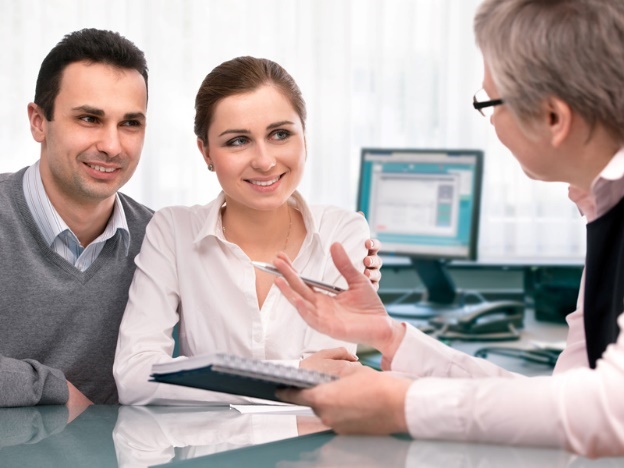 Which of the following should Mary obtain to help her assess suitability?

Sources if income and expenditure
Their level of education and profession
Their attitude to risk and the purpose of the investment
Where they went to school
Their familiarity with different types of transactions and regulated investments
So you want to apply for a mortgage/ investing in shares/arranging a pension?



[Speaker Notes: Mary has arranged a meeting with prospective customers who are interested in applying for a mortgage/investing in shares/arranging a pension <TBC – to be tailored by the client>

Which of the following information should Mary obtain to help her assess suitability?
 
[Allow for discussion and thinking time before clicking next again]

Mary must conduct suitability tests based on the 3 criteria:

 The clients’ knowledge and experience – their familiarity with different types of transactions and regulated investments, their level of education or profession, etc
 Their investment objectives – their risk preferences, risk profile and tolerance, and the purpose of the investment
 Their financial situation - the source and extent of their income, assets (including liquid assets, investments and property), ongoing financial commitments and their ability to bear losses

She should also explain upfront that the purpose of suitability checks is to enable her to act in their best interests.]
Client categorisation:
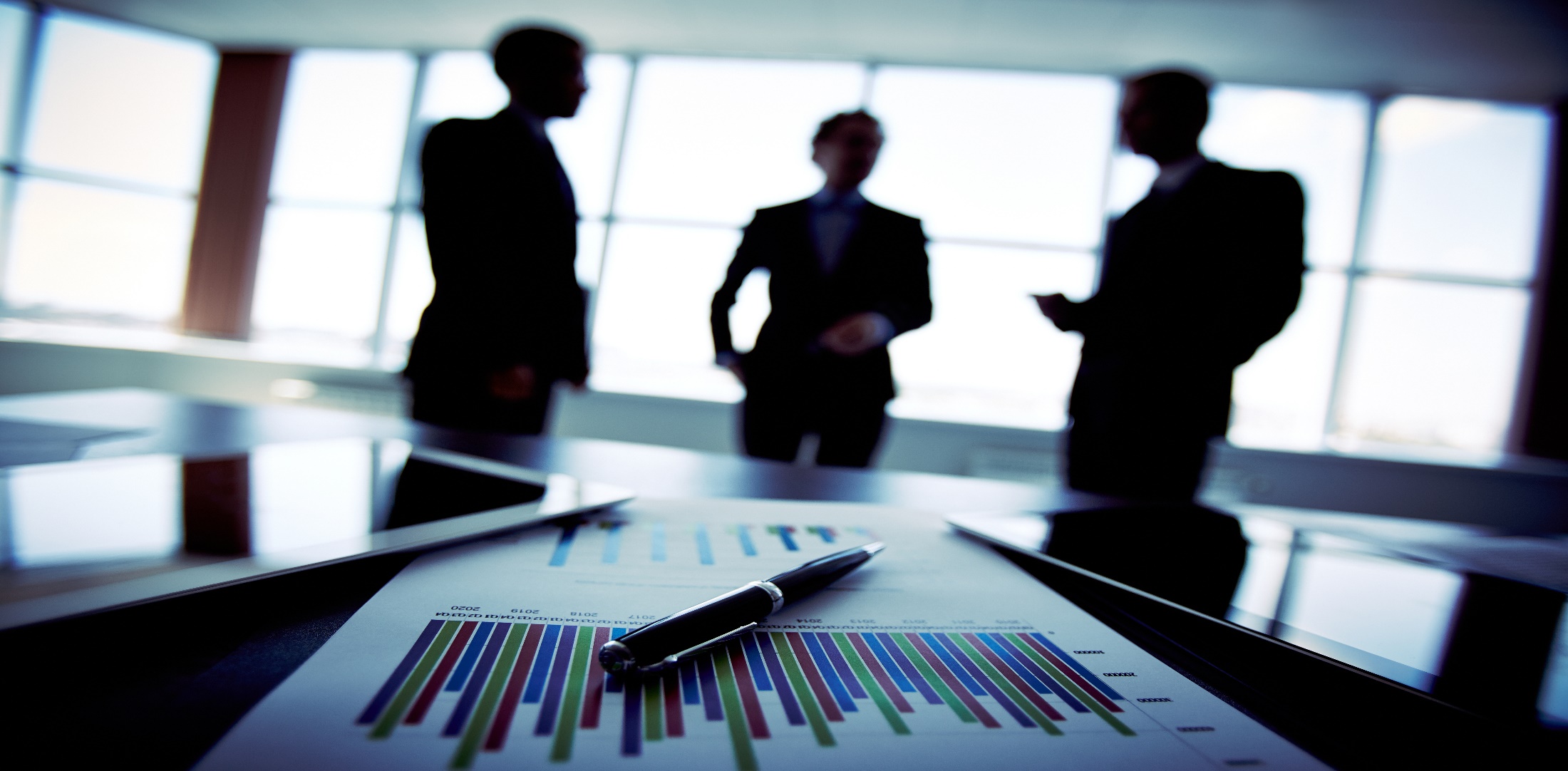 1. Retail clients
2. Professional clients
3. Eligible counterparties
[Speaker Notes: To assist us here, clients are categorised as either retail or professional clients, or eligible counterparties.

[Ask learners which client category qualifies for the greatest level of protection to check awareness. Answer: Retail clients.]]
Inducements
“...the payment of fees, commission, monetary and non-monetary benefits to and from third parties other than clients...”
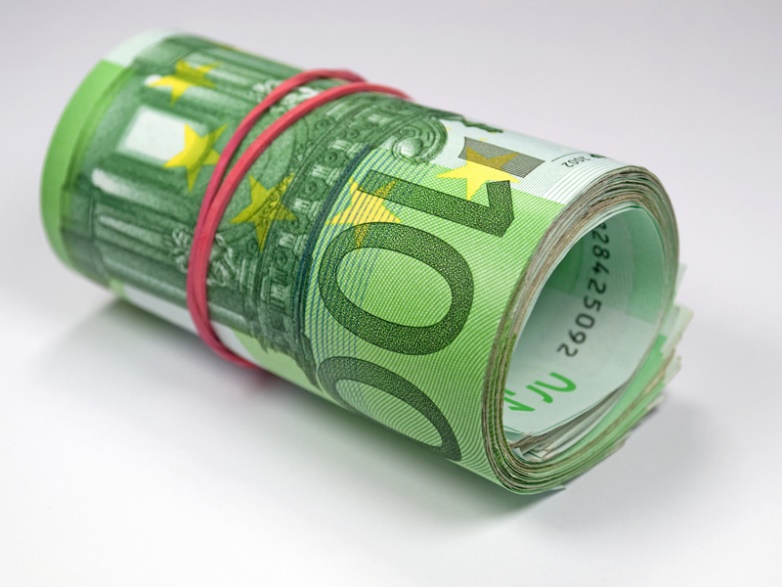 Minor, non-monetary benefits are excluded…
…but there are restrictions on payments ‘designed to enhance the quality of the service’
[Speaker Notes: Inducements are:"...the payment of fees, commission, monetary and non-monetary benefits to and from third parties other than clients...“

MiFID II introduces several restrictions in respect of inducements.Crucially, you must ensure that any payments you make or receive never conflict with our duty to act in the best interests of clients.

Minor, non-monetary benefits are excluded from the rules – in other words, those that are reasonable, proportionate and unlikely to influence the recipient’s behaviour.

They include - but are not limited to:

Information about financial instruments or investment services (which may be generic or personalised to reflect client circumstances)
Conferences, seminars or training events covering the features and benefits of financial instruments or services
Hospitality of a reasonable value

However, as you’ll see next, there are much tighter restrictions on payments ‘designed to enhance the quality of the service’ – for such things as:

Data price feeds
Investment research
External publications
Client seminars]
Investment research
Direct payments out of our own resources (which may or may not be reflected in higher fees)
Payments from separate Research Payment Accounts (RPAs), controlled by us
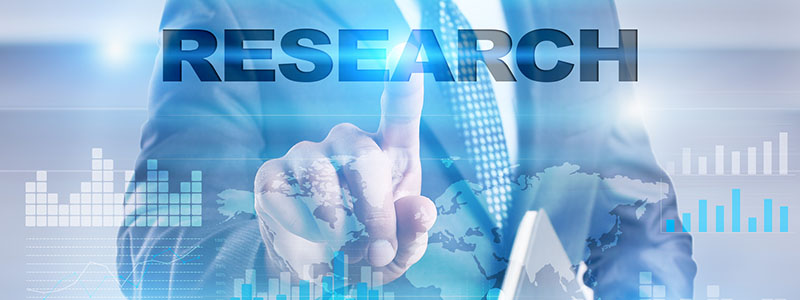 [Speaker Notes: The rules on investment research are being tightened, effectively unbundling research from execution fees.

In the past, firms have been able to pass on some non-execution costs (known as 'soft commissions') for things like investment research, external publications, data price feeds and seminars to clients. Not anymore.

In future, we can only pay for research:

With direct payments out of our own resources (which may or may not be reflected in high portfolio management or advice fees)
Via payments from separate Research Payment Accounts (RPAs), controlled by us]
What will this mean for us?
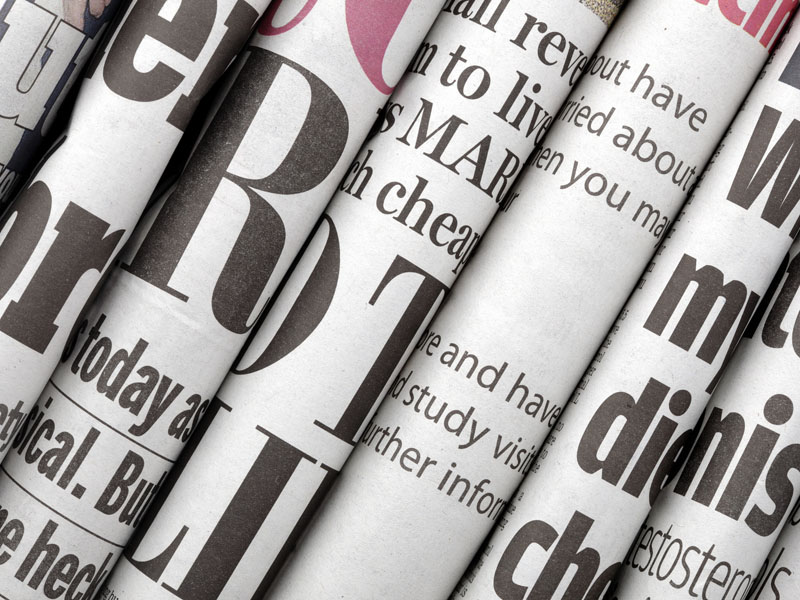 JPM to pay for research
Hermes confirms end to research charges
Barclays’ analysts quit to form research boutique
[Speaker Notes: Here are some examples of how this unbundling of research from execution may play out.

[As an add-on, discuss other recent cases, if required.]

http://citywire.co.uk/wealth-manager/news/jpm-joins-fund-firms-pledging-to-swallow-research-costs/a1041448]
You make the call: Is it allowed or not?
“We’re planning to ask clients to make separate payments into our Research Payment Account. Any surplus will be retained by us.”
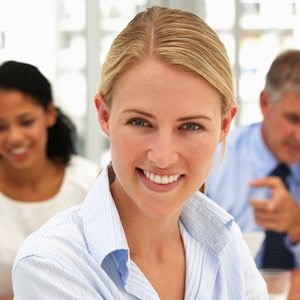 Allowed
Not allowed

[Speaker Notes: Take a look at this example and decide whether it is allowed or not.

[Allow for thinking time before clicking next]

This is Not allowed. 

We are entitled to ask clients to make contributions towards the cost of research via a separate Research Payment Account, but the following restrictions apply:

The charges, budgets, and the quality and extent of research must comply with the appropriate policies
We must provide a breakdown of research charges and agree in advance any changes in fees with clients
Any surplus should be reimbursed to clients or offset against future charges
We must make appropriate disclosures to clients on research charges (ex ante and ex post)
We must keep records of all payments and be able to demonstrate that research is in the client's best interests]
You make the call: Is it allowed or not?
“We have an arrangement with a certain provider who gives us a preferential rate on insurance. We point that out to customers prior to any agreement. Is that OK?
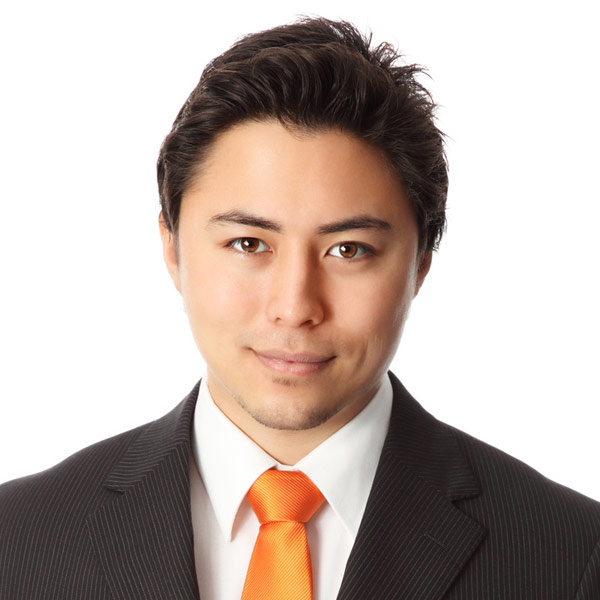 
Allowed
Not allowed
[Speaker Notes: Take a look at this example and decide whether it is allowed or not.

[Allow for thinking time before clicking next]

This is allowed, provided:

We make appropriate disclosures to clients pre- and post-sale 
All the benefits are passed onto them
We don’t insist that clients only use this provider for insurance – clients must be free to shop around, should they choose to do so (in line with the principle of treating customers fairly).]
Best execution
Explain our policies so clients understand exactly how orders are executed
Disclose our top 5 execution venues 
Disclose annually the quality of execution
Prohibit the use of remuneration, discounts or non-monetary benefits in routing client orders that may create conflicts of interest
Demonstrate to clients and NCAs that we comply fully with our execution policies
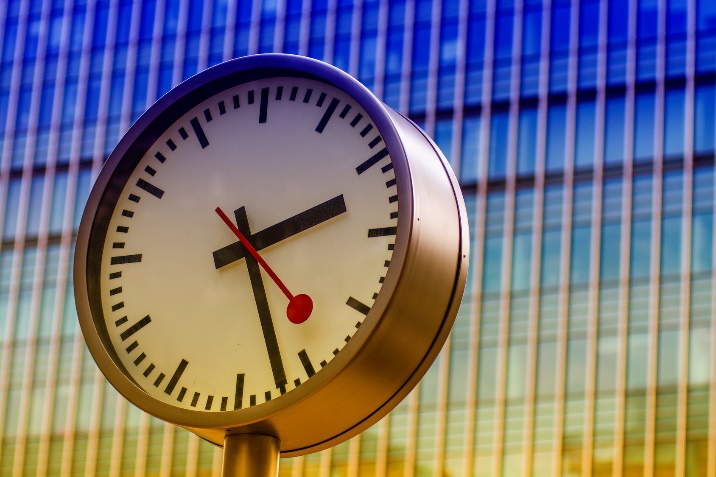 [Speaker Notes: We are obliged to take all sufficient steps to deliver the best results for our clients. What does this mean in practice?

The best possible result is determined by a host of factors related to execution - for example, price, cost, speed, the likelihood of execution and settlement, size, nature and so on.

While we have some flexibility in terms of how exactly we deliver the best results, there are several non-negotiables.

We must:

Explain our policies in sufficient detail so clients understand exactly how orders are executed
Disclose our top five execution venues based on trading volumes for retail and professional clients
Disclose annually the quality of execution
Prohibit the use of remuneration, discounts or non-monetary benefits in routing client orders that may create conflicts of interest
Demonstrate to clients and NCAs that we have complied with our execution policies fully]
Best execution
Are we being forced to reveal trade secrets to clients?
Are we capable of publishing information on our top 5 execution venues?
Are our existing policies clear enough?
What extra information do we need to disclose to clients ex ante and ex post?
Will our trading and data systems be able to cope with new disclosure rules?
How well do you understand our existing execution policies?
[Speaker Notes: In preparation, you’ll need to think about the following issues.]
Our remuneration policy
There were monthly sales targets and we got commission on certain sales
We are strictly prohibited from remunerating or assessing your performance in ways that conflict with clients' best interests or incentivise you to sell certain products or services.
[Speaker Notes: MiFID II sets out a number of rules on remuneration that we must comply with. Specifically, it requires us to:

Set and issue a clear remuneration policy for anyone who provides services to clients that is overseen and approved by senior managers, and which:
Encourages responsible conduct
Ensures clients are treated fairly
Avoids conflicts of interest with clients
Take action to identify, prevent and manage conflicts of interest, including conflicts stemming from our own remuneration structures
Ensure that our remuneration policy, sales targets or other incentives don't cause you to recommend particular instruments to clients when others would be more suitable, or cause you to put your own interests first]
Information disclosures
Information helps clients make an informed decision
Different rules for investment advice, financial instruments, pre- and post-sale, client holdings and portfolio management, losses, costs and charges, agreements, etc
Information must be clear, fair and not misleading, and provided in a durable medium
[Speaker Notes: The information you disclose to clients is vital – it helps them understand our services and ultimately to decide whether something is right for them.

There are strict rules clarifying what information we must give to clients - about our services, investment advice, financial instruments, any costs and charges, and our terms of business.

These rules apply to retail and professional clients, including eligible counterparties.

All information must be provided in a durable medium and it should be fair, clear and not misleading.

The exact requirements may differ, depending on what sort of information you're providing. Let’s look at some examples…]
Scenario: Mary’s advice
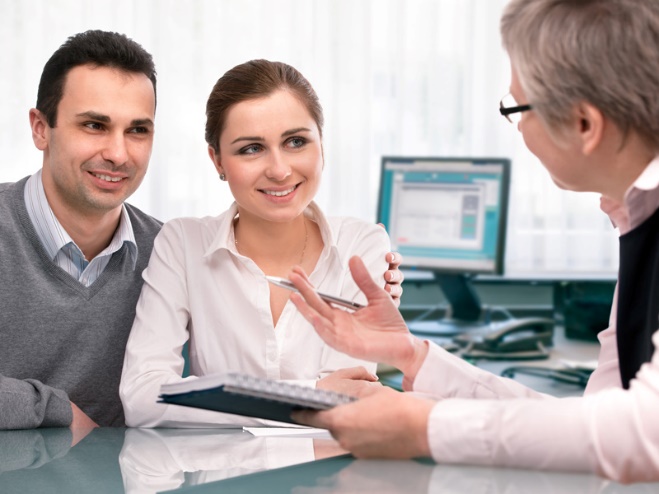 Which of the following information must Mary provide before giving investment advice?

Whether our advice in independent
Whether there are any restrictions on type and nature
The range of financial instruments she recommends and our relationships with issuers or providers
The volume of sales for different instruments


[Speaker Notes: Remember Mary, whose prospective customers were interested in applying for a mortgage/investing in shares/arranging a pension <TBC – to be tailored by clients>

Which of the following information must Mary provide before giving any investment advice?

[Allow for discussion and thinking time before clicking next again]

Before giving advice, Mary must make clear: 

Whether our advice is independent 
Whether there are any restrictions on type and nature
The range of financial instruments she recommends and our relationships with issuers or providers

She should also explain the frequency and nature of suitability assessments and when they are triggered.]
Scenario: Mary’s disclosures on costs
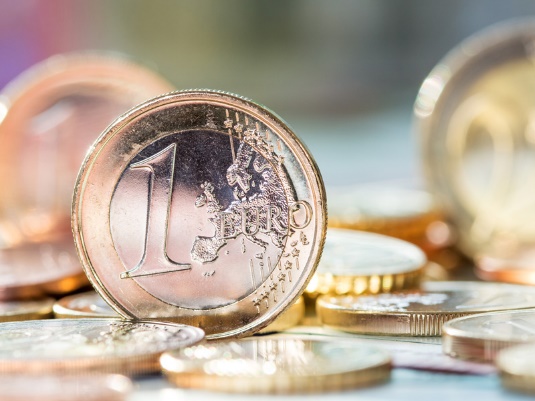 Which of the following disclosures must Mary make on our costs and charges?

One-off and ongoing charges
Details of third party payments or commissions
Our profit margin for different instruments
Transaction and incidental costs – eg, entry and exit charges, foreign exchange costs, research fees, etc
Management fees

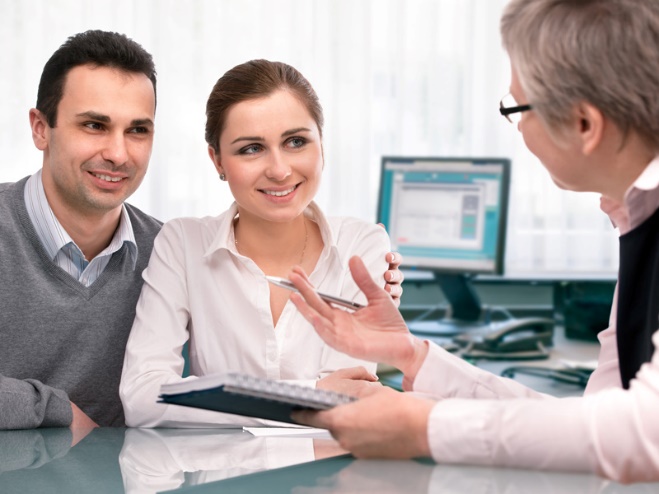 

[Speaker Notes: Cost disclosures are vital and help investors assess and compare financial products. 

Mary needs to make specific disclosures about costs and charges to clients.

Which of the following disclosures must she make?

[Allow for discussion and thinking time before clicking next again]

We are legally obliged to provide significant information on costs and charges for all clients, including:

Those related to the investment and ancillary services
The cost of advice
The cost of any financial instruments
Details of any third-party payments

If clients can choose from different options, then the charges should reflect the true costs of the particular product they select.

Examples:
For financial instruments
One-off and ongoing charges - eg front-loaded management or distribution fees, service costs, swap fees, securities lending costs and taxes
Transaction and incidental costs - eg broker commissions, entry and exit charges, stamp duty, transactions tax, foreign exchange costs, and performance fees

For investment services
One-off and ongoing charges - eg deposit fee, termination fee, switching costs, management, custodian or advisory fees
Transaction or incidental costs - eg broker commissions, entry and exit charges, platform fees, stamp duty, transactions tax, foreign exchange costs, performance and research fees]
Record-keeping
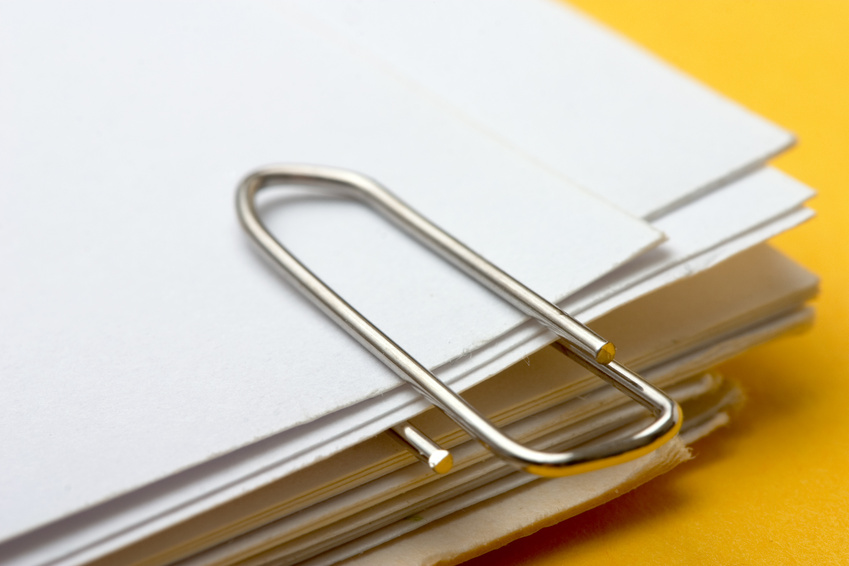 Client orders
Decisions to deal
Transactions – including those executed by us and those passed to others for execution
Client information – agreements, suitability assessments, even conversations and emails!
Information must be kept for 5-7 years or the lifetime of the client relationship
[Speaker Notes: Under MiFID II, we're required to keep more comprehensive records than ever before, on:
 
Client orders
Decisions to deal
Transactions – whether they were executed by us or passed to others for execution
And client information (including agreements, suitability assessments, even our conversations and emails if that results in us receiving, transmitting or executing client orders).

Information must be kept for a minimum of 5 years (up to 7 years at the request of a National Competent Authority) but in reality, most organisations retain records for the lifetime of the client relationship.]
Recording communications with clients
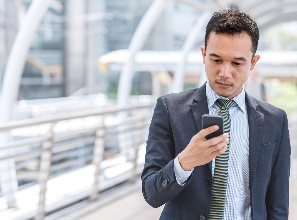 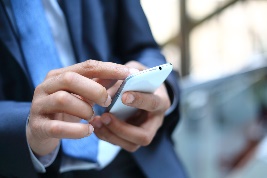 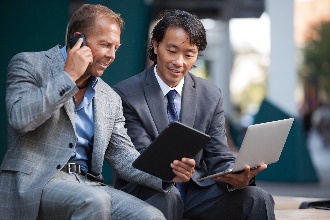 It’s outrageous. A breach of privacy. I’m under suspicion for doing nothing wrong. Extreme and excessive.
I’m actually ok with it… If it helps with litigation and disputes, then it’s a good thing.
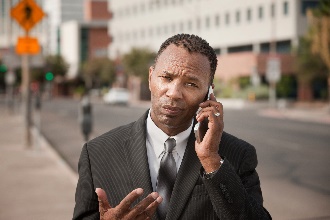 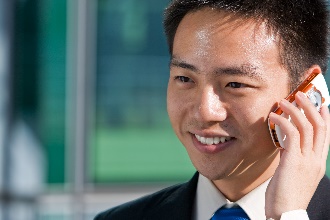 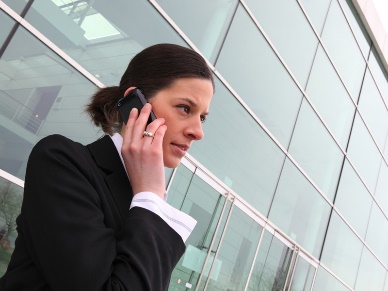 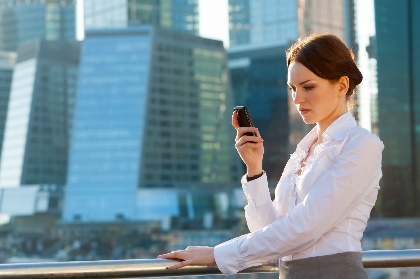 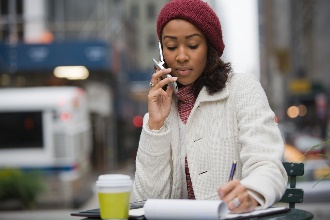 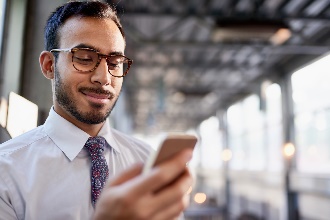 [Speaker Notes: One of the most controversial rules relates to the recording of conversations with clients, as these examples illustrate.

Conversations must be recorded:

Whenever we deal on our own account
Whenever we receive, transmit or execute client orders
Whenever a transaction is intended to take place but never occurs

[Include other views if required or a reminder of specific corporate policies (such as insider dealing) – and allow time for discussion.]

You must not use your personal mobile or encrypted messaging apps (such as WhatsApp, Signal, Telegram, etc) to bypass controls and prevent regulatory scrutiny. We have a duty to fulfil our legal obligations.]
High-frequency algorithmic trading (HFAT)
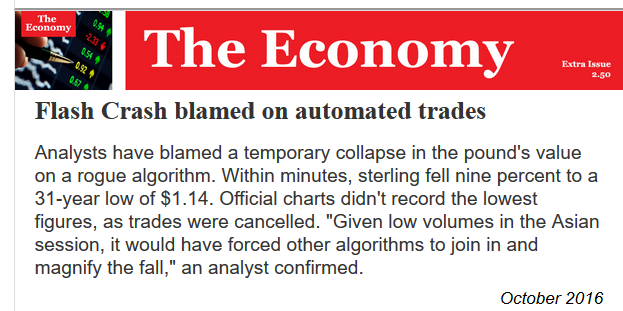 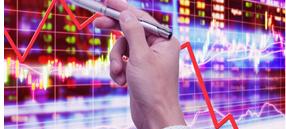 Appropriate supervision
Controls to prevent disorderly trading
[Speaker Notes: Finally, tighter controls are also being introduced on technological advances such as high-frequency algorithmic trading, which is defined as:

“...trading in financial instruments where a computer algorithm automatically determines individual parameters of orders, such as whether to initiate the order, the timing, price or quantity of the order, or how to manage the order after its submission, with limited or no human intervention...”


While HFT offers a number of benefits (eg creating greater liquidity, increased volumes, reduced short-term volatility, narrower spreads, lower costs for investors, better price formation and faster execution of orders), there are also considerable risks.

[Optional: Ask learners if they know what the key risks are of HFT. Examples include the possibility of overloaded systems and increased volatility, high order cancellation rates, with traders withdrawing liquidity at any time, and poor supervision.]

Firms engaging in HFT must be authorised and have adequate systems and controls to ensure appropriate supervision and prevent disorderly trading – including:

Resilience – to cope with capacity
Thresholds and limits to prevent erroneous orders
Testing and monitoring

For trading venues:

A kill switch – to cancel all outstanding orders at all venues
Real-time monitoring
Stress testing of algorithms


Optional:
Similar controls are placed on direct electronic access. Where market members give customers direct electronic access, enabling them to enter orders into their trading system for execution using their trading code, firms must: 

Conduct proper assessments to review the suitability on clients
Ensure such clients cannot exceed pre-set trading or credit thresholds
Monitor trading by such clients, with unique identification numbers to identify those initiating orders
Have appropriate controls in place to prevent any trading that creates risks to the firm itself or could create a disorderly market]
DO
Read our Company’s Insider Dealing and Code of Conduct Policies – make sure you understand the rules and why they're important
Find out about the features of our products, services and financial instruments - only recommend what is suitable for clients
Make appropriate disclosures to clients pre- and post-sale in line with our policies
Only provide information that is clear, fair and not misleading
Be upfront about conflicts of interest, payments to third parties, etc
Report any knowledge or suspicion of insider dealing or conduct breaches immediately
[Speaker Notes: Here's what you should do:

Read our Company’s Insider Dealing and Code of Conduct Policies – make sure you understand the rules and why they're important
Make sure you understand our products, services and financial instruments and only recommend what is suitable for clients
Make appropriate disclosures to clients pre- and post-sale in line with our policies
Only provide information that is clear, fair and not misleading
Be upfront about conflicts of interest, payments to third parties, etc
Report any knowledge or suspicion of insider dealing or conduct breaches immediately]
DON’T
Use your personal mobile phone or encrypted apps to avoid regulatory scrutiny - even a perception of wrongdoing can damage our firm
Recommend products or services that are not in the client’s best interests
Make a personal recommendation or offer advice if there is no suitability information available or none of our products are suitable
Try to conceal connections, commissions, or payments to other issuers or providers
Bypass any of our controls to circumvent market abuse regulations or assist others to do so – you will be caught!
[Speaker Notes: Don't:

Use your personal mobile phone or encrypted apps to avoid regulatory scrutiny - even a perception of wrongdoing can damage our firm
Recommend products or services that are not in the client’s best interests
Make a personal recommendation or offer advice if there is no suitability information available or none of our products are suitable
Try to conceal connections, commissions, or payments to other issuers or providers
Bypass any of our controls to circumvent market abuse regulations or assist others to do so – you will be caught!]
What we should do to get ready
Awareness, training and information – is everyone aware of the Directive and its impact on them? (including senior management)
Review our current regime – is it fit for purpose? When did we last update our execution policies and procedures? Are we capable of providing information on our Top 5 execution venues? What other information might we need to disclose to clients? What extra information and records are required? Is our remuneration policy fit for purpose?
Product governance – our product approval process
Suitability and appropriateness tests
Inducements and investment research
Monitor and review - benchmarking
[Speaker Notes: Here are some of the preparations you should make for MiFID II:

Awareness, training and information – is everybody ready? Are they aware of the Directive and its likely impact? Are senior managers aware?
Review our current regime – is it fit for purpose? When did we last update our execution policies and procedures? Are we capable of providing information on our Top 5 execution venues? What other information might we need to disclose to clients? What extra information and records are required? Is our remuneration policy fit for purpose?
Product governance – do we have an existing approval process? What does good look like? How is information shared currently between product manufacturers and distributors? How do we ensure products, services and financial instruments are only offered if they are in the client’s best interests? 
Suitability and appropriateness tests – when, what, and how? What disclosures?
Inducements - What constitutes minor, non-monetary benefits? What is and is not acceptable? How informed is everyone about the rules? 
Investment research – what approach will we take? Will we pay for research ourselves out of our own funds or will we use separate Research Payment Accounts for clients? What rules apply and how will they be implemented internally? What implications might this have in a wider context – eg on analysts’ roles, on morning-notes or briefings – and in future (eg boutique research firms). How can we ensure value for money and that research is of real benefit to clients?
Monitoring and review – finally, you should plan to carry out reviews to ensure that any policy or process changes have been implemented fully and are working as you envisaged; reach out to regulators, industry bodies and interested parties to identify best practice and benchmark progress; look for improvements to existing practice]
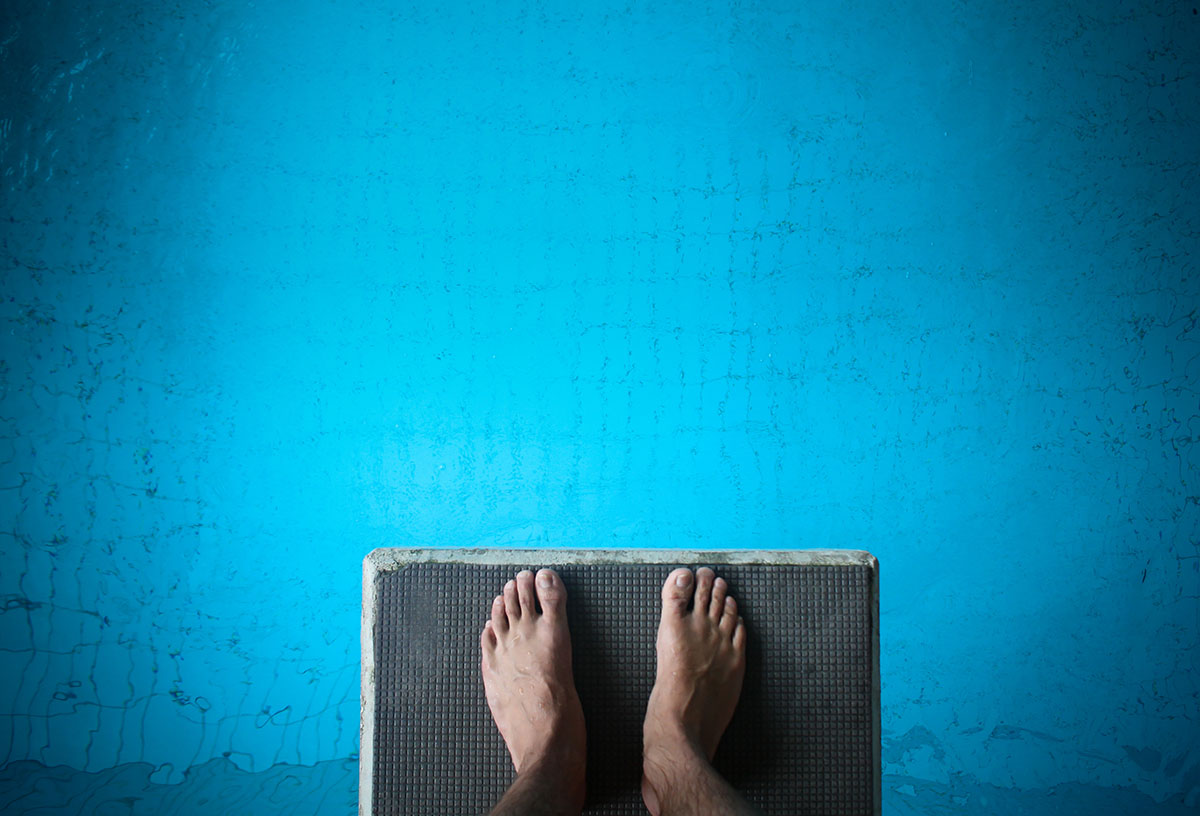 MiFID II and you
Discuss:

How will MiFID II impact on our business unit, department, function and/or firm?

Key priorities
[Speaker Notes: Optional:

Split delegates into groups, arranged by business unit, department, functions, as required

[Discuss or begin planning first/next steps in implementing MiFID II. Use the time to discuss specific implications of MiFID II on your specific business area.]

[Allow 15 mins]]
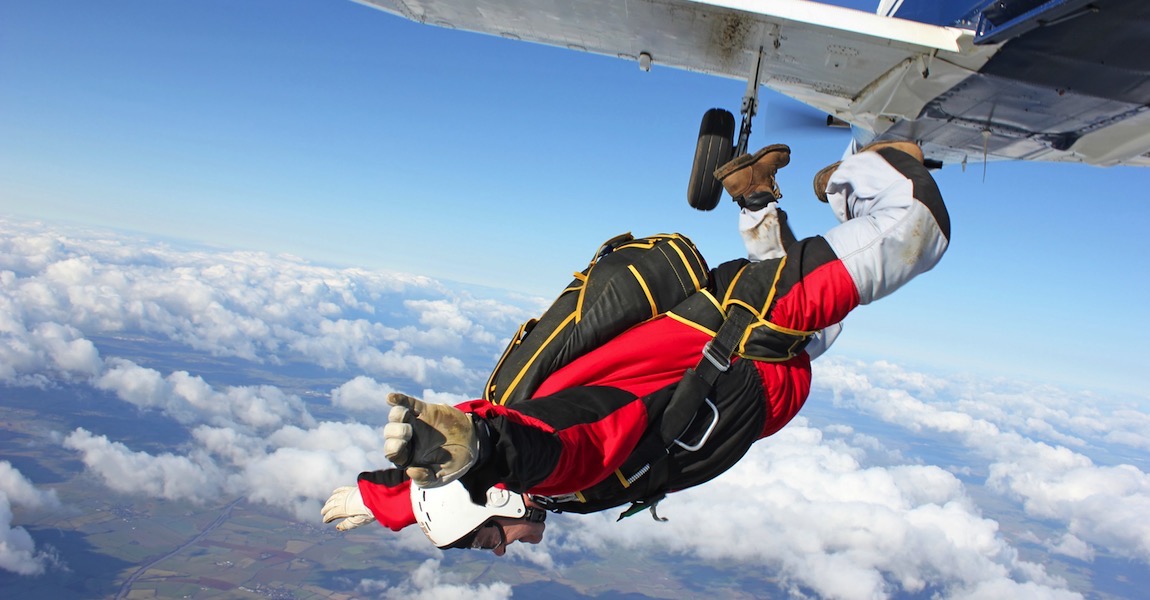 MiFID II and you
Discuss:

How will MiFID II impact on our business unit, department, function and/or firm?

Key priorities
[Speaker Notes: Optional:

Split delegates into groups, arranged by business unit, department, functions, as required

[Discuss or begin planning first/next steps in implementing MiFID II. Use the time to discuss specific implications of MiFID II on your specific business area.]

[Allow 15 mins]]
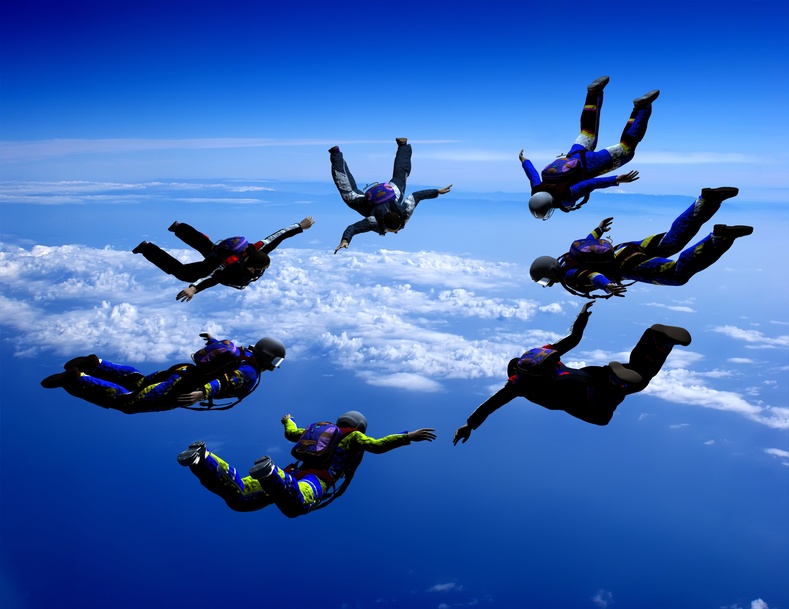 MiFID II and you
Discuss:

How will MiFID II impact on our business unit, department, function and/or firm?

Key priorities
[Speaker Notes: Optional:

Split delegates into groups, arranged by business unit, department, functions, as required

[Discuss or begin planning first/next steps in implementing MiFID II. Use the time to discuss specific implications of MiFID II on your specific business area.]

[Allow 15 mins]]
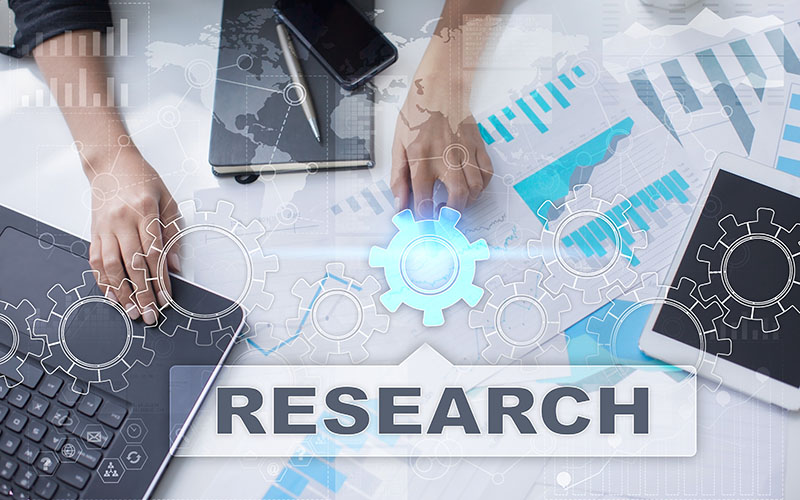 MiFID II and you
Discuss:

How will the unbundling of research from execution fees impact on our business unit, department, function and/or firm?
[Speaker Notes: Optional:

Split delegates into groups, arranged by business unit, department, functions, as required

[Discuss what the MiFID II rules on investment research will mean for us. Use the time to discuss specific implications of the unbundling of research from execution fees on your specific business area.]

[Allow 15 mins]]
Any Questions?
[Speaker Notes: Do you have any questions?]
Next steps
Call _____ on _____ if you need information or guidance
Call _____ on _____ if you need to raise concerns
Access self-study courses on our e-learning portal for further training [or optionally – Complete your mandatory training on our corporate e-learning portal]
[Speaker Notes: You can get more help and information on this issue from these contacts.

Or, for a more in-depth look at this topic, access our self-study course.]